For loops
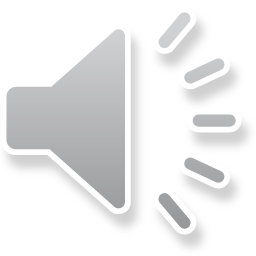 Outline
In this lesson, we will:
Introduce the concept of repetition and the for loop
Look examples using the loop variable
Author a program to determine if an integer is prime
Consider the different variations of a for loop
Look at three examples of a loop within a loop
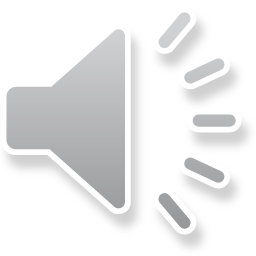 Repetition statements
Suppose we wanted to repeat an action a fixed number of times
#include <iostream>

// Function declarations
int main();

// Function definitions
int main() {
    for ( int k{1}; k <= 10; ++k ) {
        std::cout << "Hello!" << std::endl;
    }

    return 0;
}
Output:
Hello!
Hello!
Hello!
Hello!
Hello!
Hello!
Hello!
Hello!
Hello!
Hello!
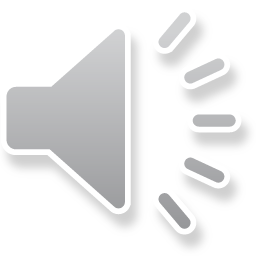 The components of a for loop
Looking at the for loop:





for ( int k{1}; k <= 10; ++k ) {
    // The loop body
    std::cout << "Hello!" << std::endl;
}
The loop variable and its initial value
A condition that is tested, and if true, the loop body is executed
The statement to update the loop variable
after each execution of the loop body
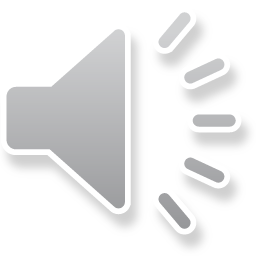 Performing a loop
Working through this example:
for ( int k{1}; k <= 5; ++k ) {
    // The loop body
    std::cout << "Hello!" << std::endl;
}

A loop variable k is initialized with the value
Output:
Hello!
Hello!
Hello!
Hello!
Hello!
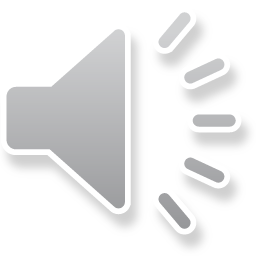 Calculating n!
Here we calculate the value of 5!
int factorial{1};

for ( int k{1}; k <= 5; ++k ) {
    // The loop body
    factorial *= k;
}

std::cout << factorial << std::endl;
Output:
120
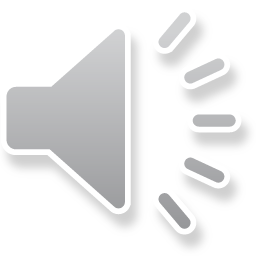 Is n prime?
Let us determine if an integer n is prime
By definition, n is prime if it is divisible only by 1 and n
In other words, n is prime if it is not divisible by 2, 3, …, n – 1
If n is divisible by k,
The remainder of n ÷ k of zero
In C++, we find the remainder of n ÷ k by calculating n%k
Therefore, test if n%k == 0 for k going from 2 to n - 1
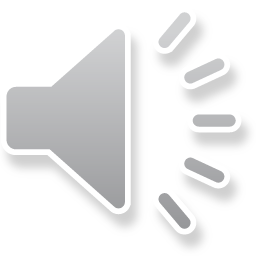 Is n prime?
Implementing this in a program:
int main() {
    int n{};
    std::cout << "Enter an integer: ";
    std::cin >> n;

    bool is_prime{true};

    for ( int k{2}; k < n; ++k ) {
        if ( n%k == 0 ) {
            is_prime = false;
        }
    }

    if ( is_prime ) {
        std::cout << "The integer " << n << " is prime" << std::endl;
    } else {
        std::cout << "The integer " << n << " is not prime" << std::endl;
    }

    return 0;
}
for ( int k{2}; k <= n - 1; ++k ) {



}
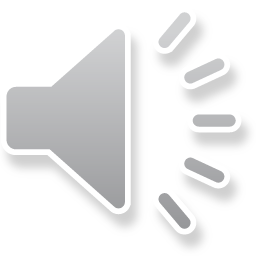 Is n prime?
Do we have to test all integers?
If n is divisible by 14,
	then n must be divisible by at least one of 2 or 7
Therefore, we only have to test if n is divisible
	by all prime numbers k between 2 and n – 1
Problem: we don’t have a list of all prime numbers…
We do know, however, that all even numbers after 2 are not prime
Can we avoid calculating n%k for even values of k?

Strategy: test if n%2 == 0,
	if not, test n%k == 0 for k from 3, 5, 7, 9, …, up to n - 1
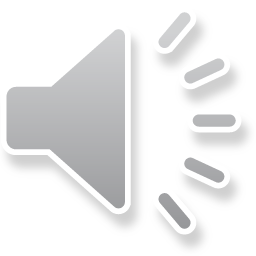 Is n prime?
We could use the following condition statement and for loop:
if ( (n != 2) && (n%2 == 0) ) {
    is_prime = false;
} else {
    for ( int k{3}; k < n; ++k ) {
        // Only test if n is divisible by k for odd k
        if ( k%2 != 0 ) {
            // k must be odd
            if ( n%k == 0 ) {
                is_prime = false;
            }
        }
    }
}
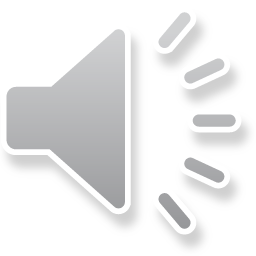 Is n prime?
Recall that ++k is the same as k += 1, so this is also valid:
if ( n%2 == 0 ) {
    is_prime = false;
} else {
    for ( int k{3}; k < n; k += 1 ) {
        // Only test if n is divisible by k for odd k
        if ( k%2 != 0 ) {
            // k must be odd
            if ( n%k == 0 ) {
                is_prime = false;
            }
        }
    }
}
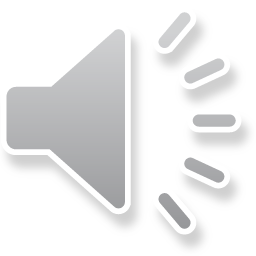 Is n prime?
Therefore, we could just use the following:
if ( n%2 == 0 ) {
    is_prime = false;
} else {
    for ( int k{3}; k < n; k += 2 ) {
        if ( n%k == 0 ) {
            is_prime = false;
        }
    }
}
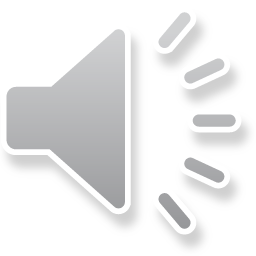 Is n prime?
Let us determine if an integer n is prime
    bool is_prime{true};

    if ( n <= 1 ) {
        is_prime = false;
    } else if ( n == 2 ) {
        // Do nothing
    } else if ( n%2 == 0 ) {
        is_prime = false;
    } else {
        for ( int k{3}; k < n; k += 2 ) {
            if ( n%k == 0 ) {
                is_prime = false;
            }
        }
    }

    if ( is_prime ) {
        std::cout << "The integer " << n << " is prime" << std::endl;
    } else {
        std::cout << "The integer " << n << " is not prime" << std::endl;
    }
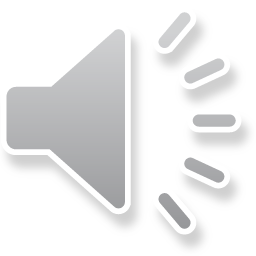 Different update statements
Here we use this loop variable in a calculation:
int sum{0};

for ( int k{1}; k <= 20; k *= 2 ) {
    // The loop body
    sum += k;
}

std::cout << sum << std::endl;
Output:
31
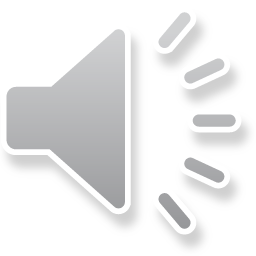 Looping down
You can also use this loop variable:
for ( int k{4}; k >= 0; --k ) {
    // The loop body
    std::cout << k << std::endl;
}

A loop variable k is initialized with the value
Output:
4
3
2
1
0
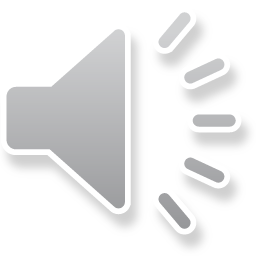 Arbitrary starting and ending points
Of course, your end-points need not be 0 or 1:
for ( int k{256}; k < 1024; ++k ) {
    // The loop body
    std::cout << k << std::endl;
}
Loops with k taking values from 256 up to 1023

for ( int k{256}; k > 128; --k ) {
    // The loop body
    std::cout << k << std::endl;
}
Loops with k taking values from 256 down to 129
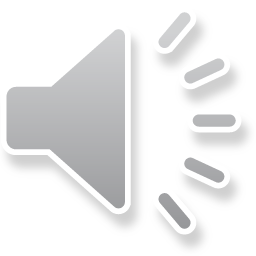 The most important loop
The most important loop you will see in this course:
Given any positive integer N
for ( int k{0}; k < N; ++k ) {
    // The loop body
    std::cout << k << std::endl;
}
	loops with k taking values from 0 up to N – 1

This is equivalent to:
for ( int k{0}; k != N; ++k ) {
    // The loop body
    std::cout << k << std::endl;
}
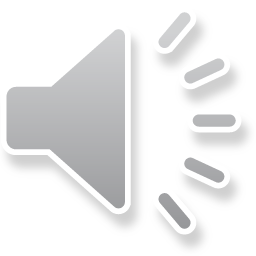 Loops within loops
Loops within loops:
Given two integers, m and n, create the following ascii art:


* * * * * * * * * * * *
* * * * * * * * * * * *
* * * * * * * * * * * *
* * * * * * * * * * * *
* * * * * * * * * * * *
* * * * * * * * * * * *
* * * * * * * * * * * *
* * * * * * * * * * * *
n columns
m rows
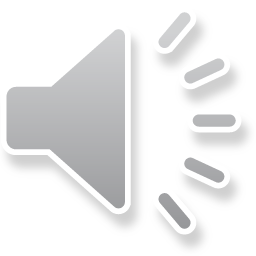 Loops within loops
We will require a loop that prints each of the m rows
This outer loop must run from 1 to m
For each row, we must print n asterisks
This requires an inner loop from 1 to n
At the end of each execution of the inner loop,
	we must print an end-of-line
n columns
* * * * * * * * * * * *
* * * * * * * * * * * *
* * * * * * * * * * * *
* * * * * * * * * * * *
* * * * * * * * * * * *
* * * * * * * * * * * *
* * * * * * * * * * * *
* * * * * * * * * * * *
m rows
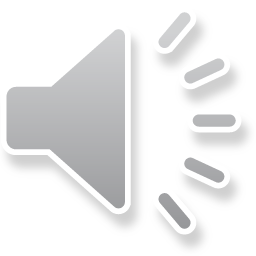 Loops within loops
int main() {
    int m{};
    int n{};
    std::cout << "Enter the number of rows: ";
    std::cin >> m;
    std::cout << "Enter the number of columns: ";
    std::cin >> n;

    for ( int rows{1}; rows <= m; ++rows ) {
        for ( int colunms{1}; columns <= n; ++columns ) {
            std::cout << "* ";
        }

        std::cout << std::endl;
    }

    return 0;
}
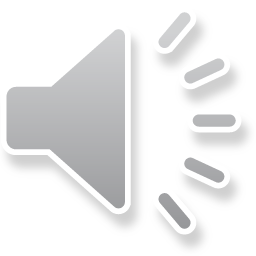 Loops within loops
Loops within loops:
Given one integer, n, create the following ascii art:


*
* *
* * *
* * * *
* * * * *
* * * * * *
n columns
n rows
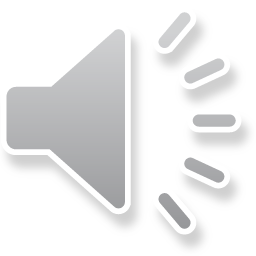 Loops within loops
int main() {
    int n{};
    std::cout << "Enter the number of rows of the square matrix: ";
    std::cin >> n;

    for ( int rows{1}; rows <= n; ++rows ) {
        for ( int colunms{1}; columns <= n; ++columns ) {
            if ( columns <= rows ) {
                std::cout << "* ";
            }
        }

        std::cout << std::endl;
    }

    return 0;
}
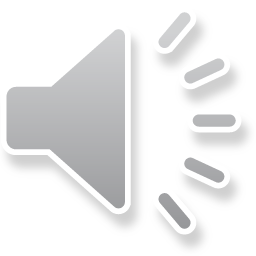 Loops within loops
Note, however,
In row 1, we print 1 asterisk
In row 2, we print 2 asterisks
In row 3, we print 3 asterisks




*
* *
* * *
* * * *
* * * * *
* * * * * *
n columns
n rows
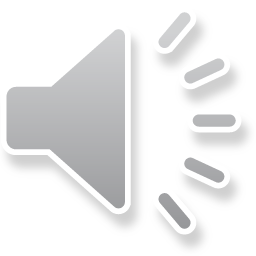 Loops within loops
int main() {
    int n{};
    std::cout << "Enter the number of rows of the square matrix: ";
    std::cin >> n;

    for ( int rows{1}; rows <= n; ++rows ) {
        for ( int colunms{1}; columns <= rows; ++columns ) {
            std::cout << "* ";
        }

        std::cout << std::endl;
    }

    std::cout << std::endl;

    return 0;
}
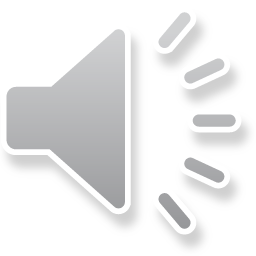 Conditional statementswithin loops within loops
Loops within loops:
Given one integer, n, create the following ascii art:


o * * * * *
  o * * * *
    o * * *
      o * *
        o *
          o
n columns
n rows
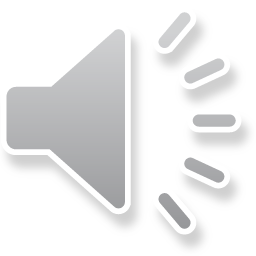 Conditional statementswithin loops within loops
for ( int rows{1}; rows <= n; ++rows ) {
        for ( int colunms{1}; columns <= n; ++columns ) {
            if ( columns < rows ) {
                std::cout << "  ";
            } else if ( columns == rows ) {
                std::cout << "o ";
            } else {
                std::cout << "* ";
            }
        }

        std::cout << std::endl;
    }

    std::cout << std::endl;
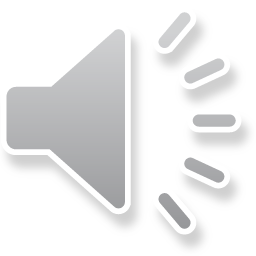 Applications of loops within loops
These sound like silly games, but these algorithms are all essential for implementations of linear algebra algorithms
Initializing the entries of an m × n matrix
Multiplying an n-dimensional vector by a m × n matrix
Performing Gaussian elimination on a system of n linear equations in n unknowns
Using backward substitution to find a solution to such a system in row-echelon form
Multiplying an ℓ × m matrix and a m × n matrix
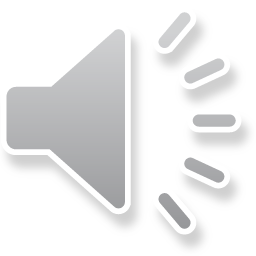 Summary
Following this lesson, you now
Understand how to construct and run a for loop
Know how to use the loop variable within the loop body
Understand how we can determine if an integer is prime in C++
We will see more efficient algorithms later
Know that the initial value, the conditional statement, and the update statement can all be modified as necessary
Understand why a loop may be used inside another loop
Especially with applications in linear algebra
This includes some that require loops within loops within loops
Know that the inner loop can also depend on the loop variable of an outer loop
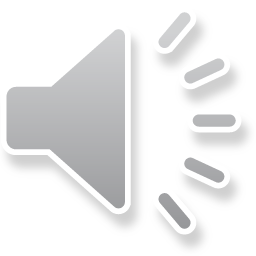 References
[1]	Wikipedia
	https://en.wikipedia.org/wiki/For_loop
[2]	cplusplus.com
	http://www.cplusplus.com/doc/tutorial/control/
Acknowledgments
Proof read by Dr. Thomas McConkey and Charlie Liu.
Colophon
These slides were prepared using the Georgia typeface. Mathematical equations use Times New Roman, and source code is presented using Consolas.

The photographs of lilacs in bloom appearing on the title slide and accenting the top of each other slide were taken at the Royal Botanical Gardens on May 27, 2018 by Douglas Wilhelm Harder. Please see
https://www.rbg.ca/
for more information.
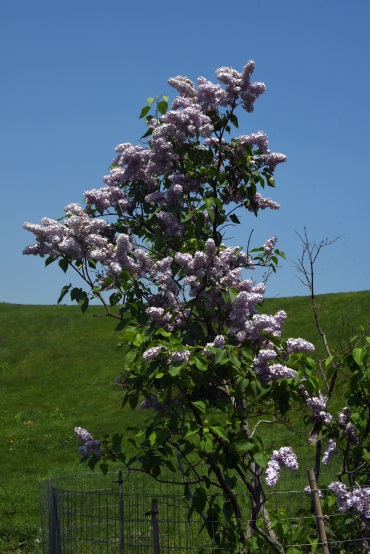 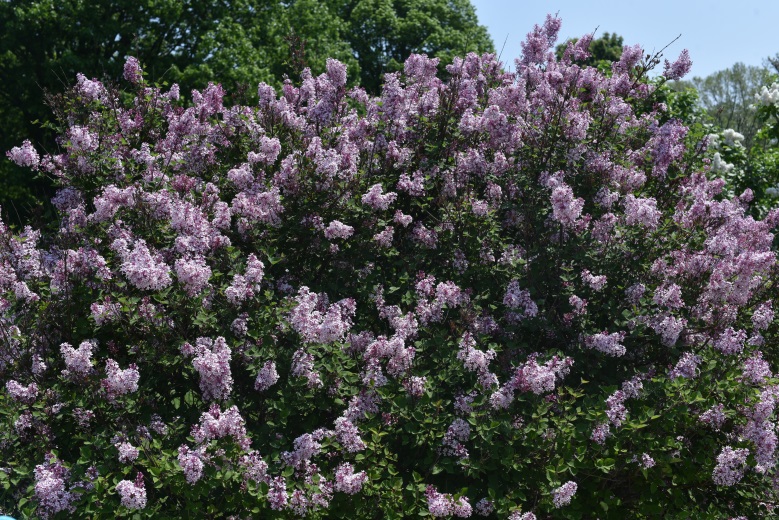 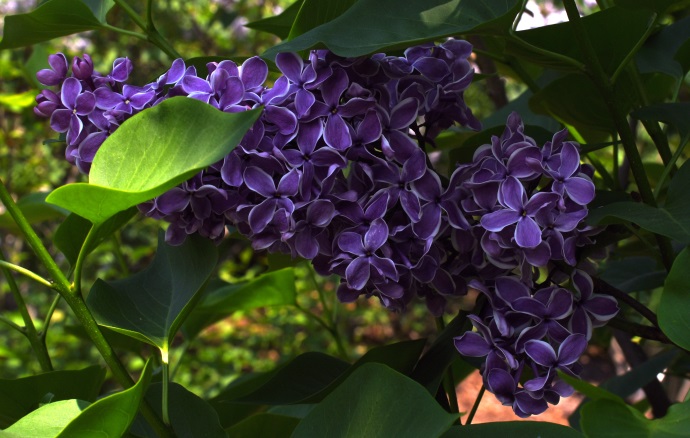 Disclaimer
These slides are provided for the ece 150 Fundamentals of Programming course taught at the University of Waterloo. The material in it reflects the authors’ best judgment in light of the information available to them at the time of preparation. Any reliance on these course slides by any party for any other purpose are the responsibility of such parties. The authors accept no responsibility for damages, if any, suffered by any party as a result of decisions made or actions based on these course slides for any other purpose than that for which it was intended.